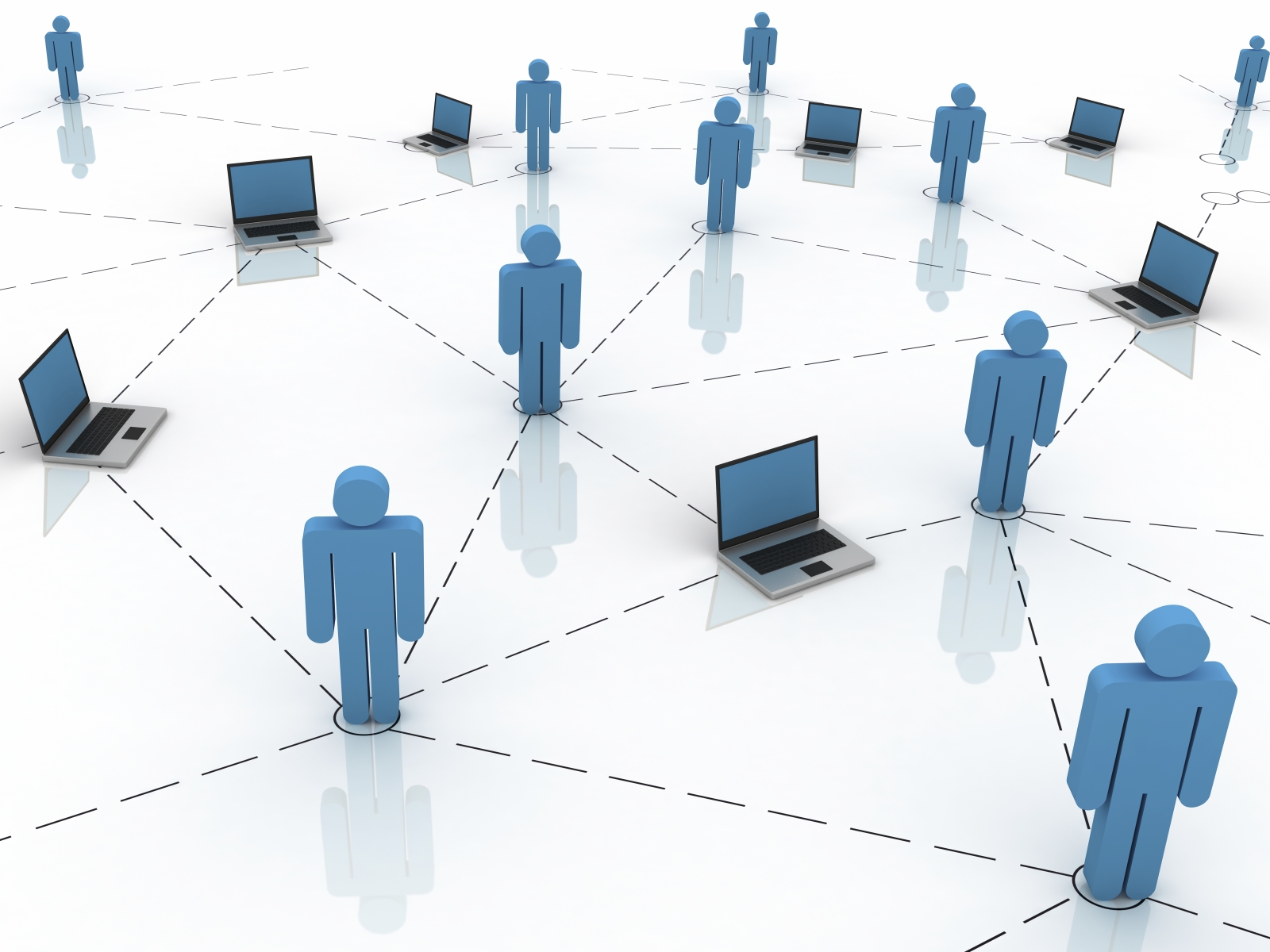 WiFace: A Secure GeoSocial Networking System Using WiFi-based Multi-hop MANET
Communication with Anyone Anytime Anywhere
Lan Zhang, Xuan Ding, Zhiguo Wan, Ming Gu
Tsinghua University, Beijing, China
Xiang-Yang Li
Illinois Institute of Technology, USA
Outline
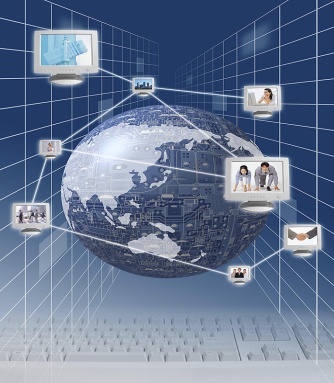 Introduction

WiFace

Architecture and Design

Experiments and Evaluations
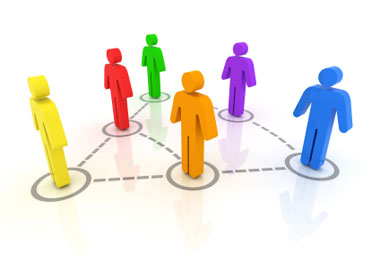 Introduction
Mobile Social Networks
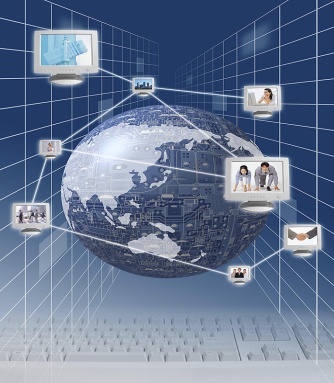 Mobile Social networks in our lives
Global personal mobile phones is expected to reach 4.6 billion. Most of them have wireless interfaces(Wi-Fi, Bluetooth)

Numerous mobile social networking services all over the world.

There is a strong demand for co-located people to communicate and share. A convenient and smart communication platform is needed.
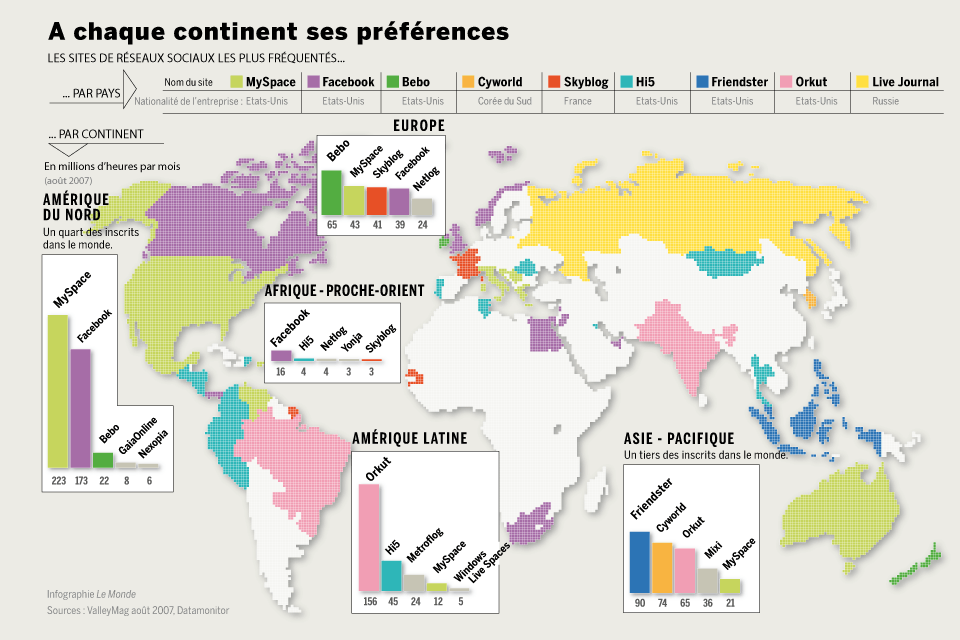 Geo-Social Networks
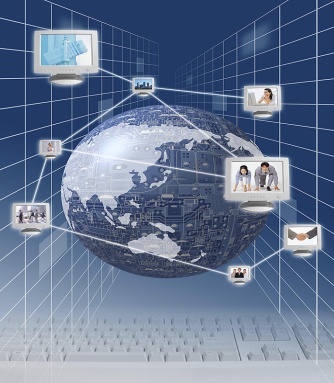 Geo-social Networks
In a sports event
In shopping mall
In a classroom, office building…

What people need:
Share feeling, news, photo, video…
Make friends with people nearby
Chat with friends nearby for free
Broadcast notices or advertisements
Gather to vote for some decision
Play interactive games
……
Characteristic：
Not know each other initially
Share mutual interest
Close geographically
No convenient way to interact
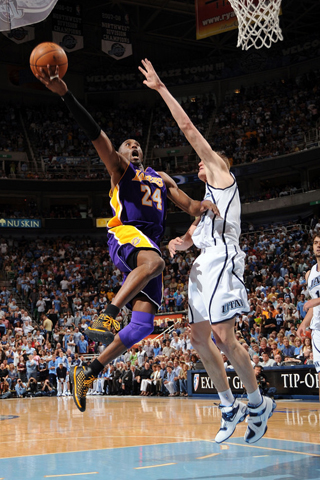 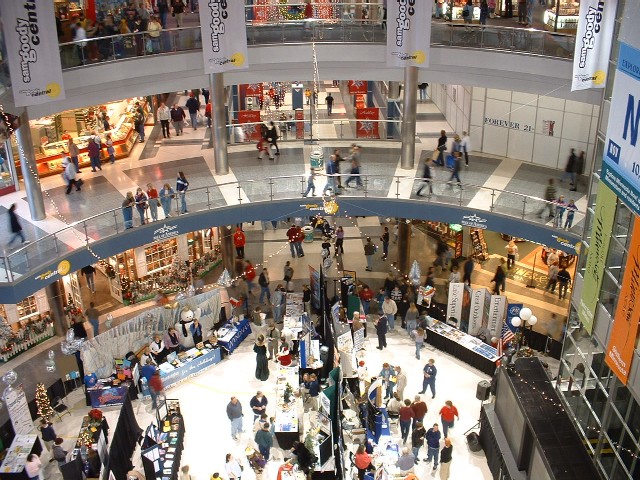 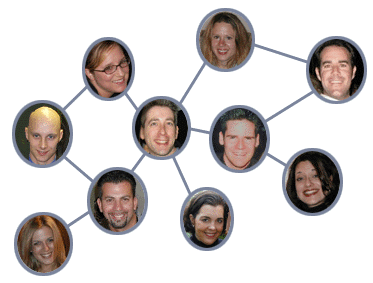 Mobile Social Networks
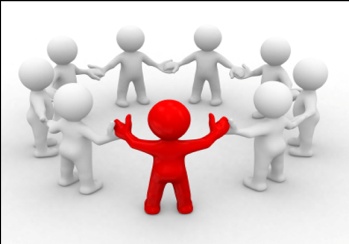 Current  Mobile  Social  Networks
Twitter, JuiceCaster(US),  MocoSpace(Japan) and QQ(China)
FourSquare, Bright-Kite, Fon11, Loopt

Rely on centralized servers and the Internet or cellular networking access, which will incur certain cost to end-users and may not always be available
Location techniques like GPS, or hotspot trilateration and appropriate devices are required
Difficult for indoor use

What if the infrastructure is unavailable……
Disaster scenarios
Wilderness
In a basement
……
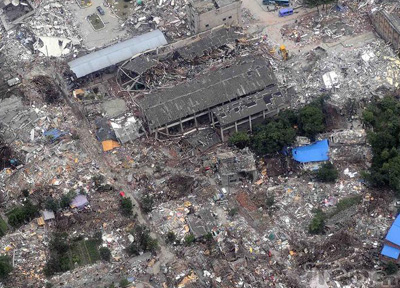 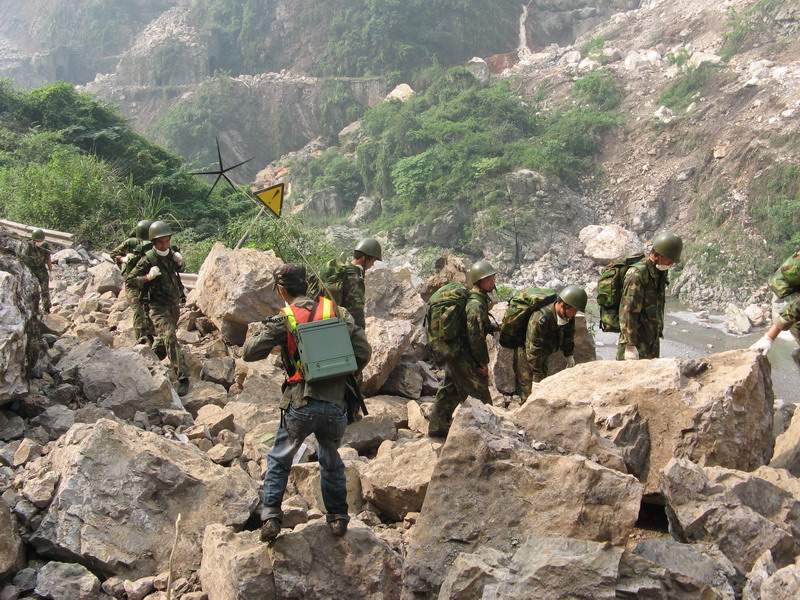 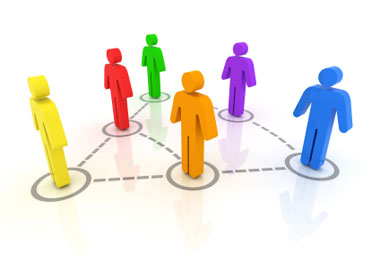 WiFace
GSN based on MANET
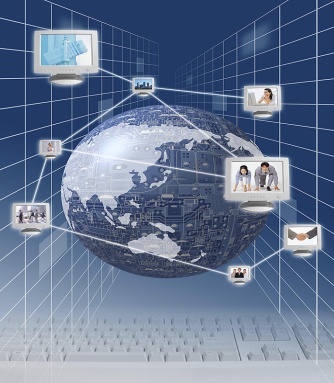 Solution: A geo-social networking system on ordinary mobile devices, which works when some of the users can access to the cloud component, and also can work efficiently without any networking infrastructure or GPS module

Two components:
MoNet: Mobile Ad Hoc network platform based on personal mobile devices.
Multi-hop based on Wi-Fi can be constructed easily
The limited multi-hop coverage implies that the end-users are not far away

WiFace: Secure distributed geosocial networking application
Supports common social networking activities
Also offers efficient content sharing and special co-located services (like broadcasting notices or querying the location-based information. )
Can be used in both indoor and outdoor
Can work with and without infrastructure.
Applications
A lot of potential applications
WiFace
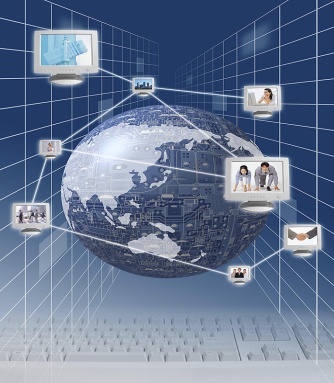 A Secure GeoSocial networking System Using WiFi-based Multi-hop MANET

Find the users and make friends with people nearby
Update Statuses
Share blogs, feeling, news, photo, video
Chat with friends nearby for free
Broadcast notices or advertisements
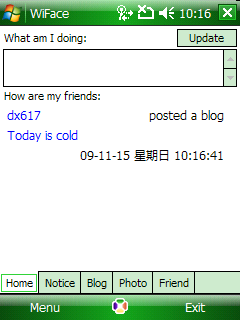 Wiface
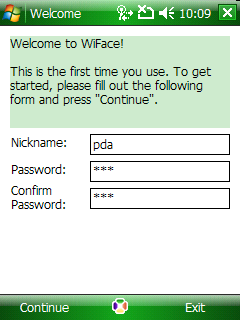 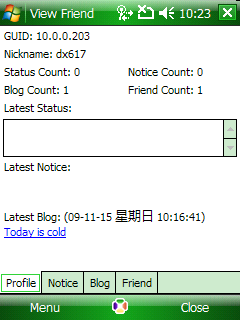 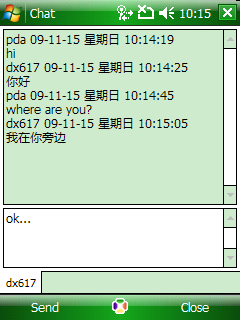 Challenges->Solutions
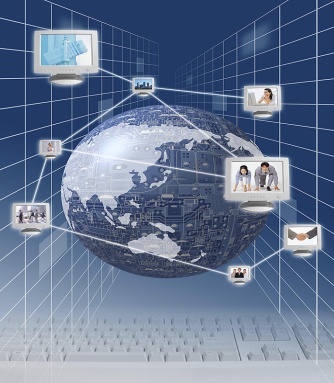 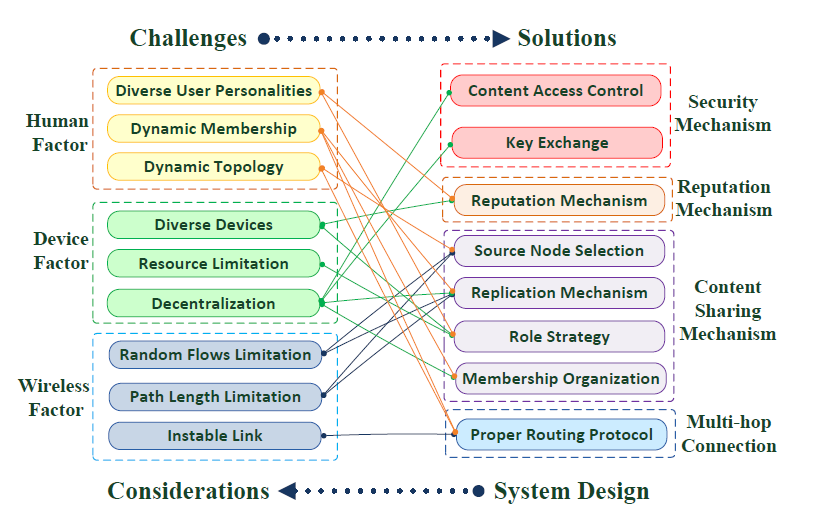 Challenges->Solutions
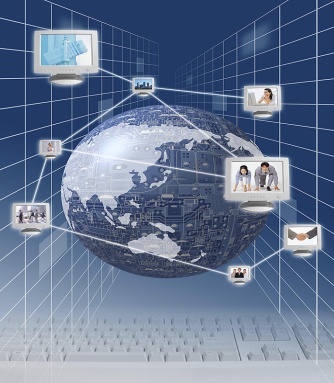 Proper Routing Protocol:
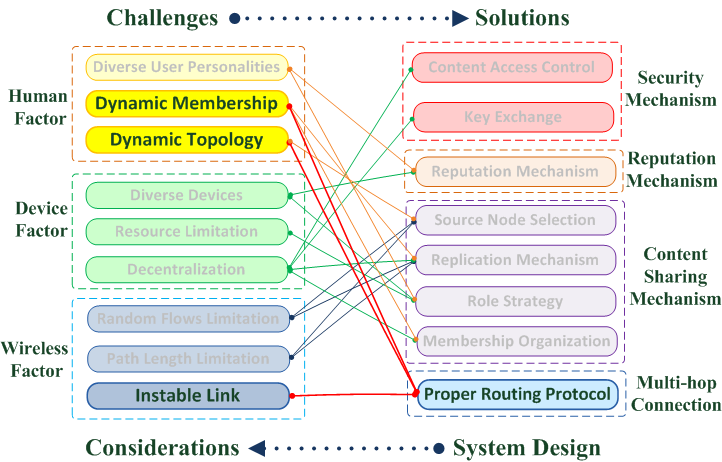 Challenges->Solutions
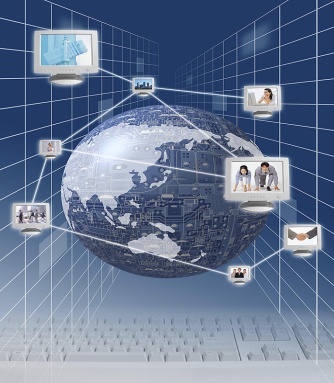 Capacity Limitation of MANET:
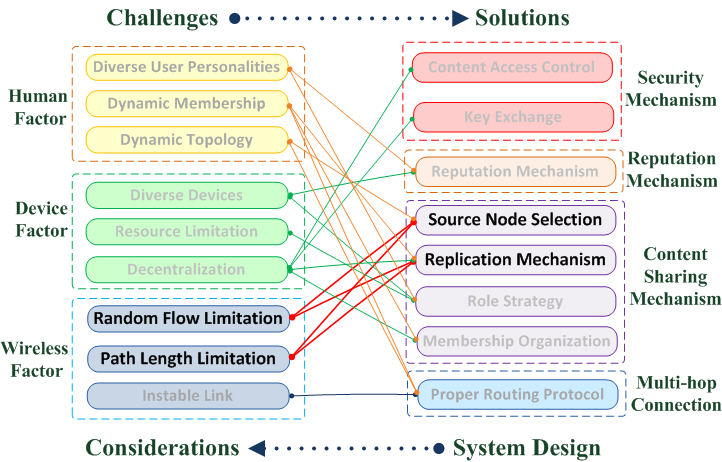 Challenges->Solutions
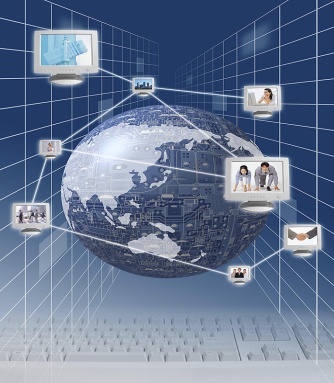 Diverse Devices and Limited Resources:
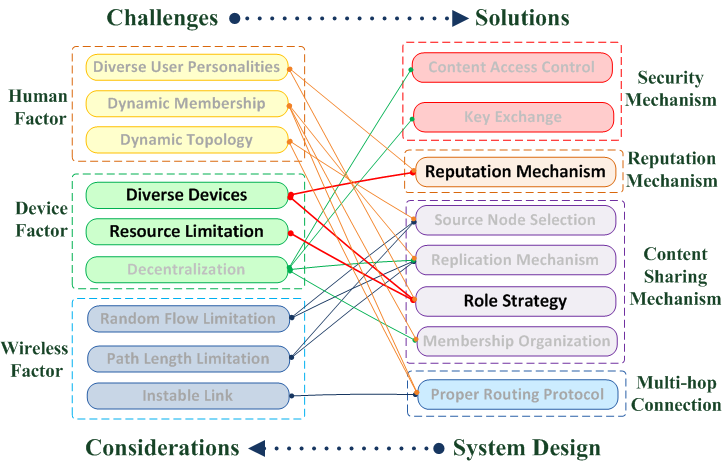 Challenges->Solutions
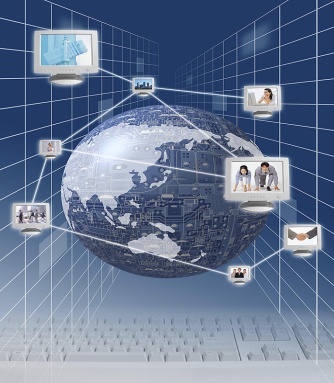 Dynamic Membership and Decentralization:
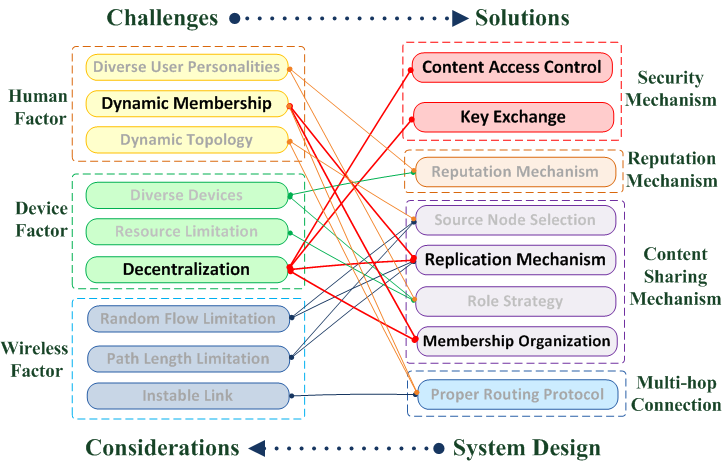 Challenges->Solutions
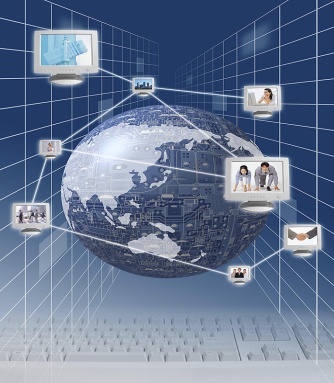 Diverse User Personalities:
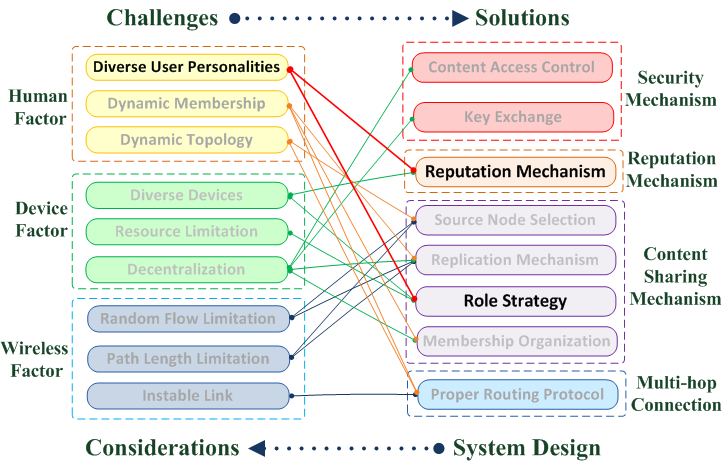 WiFace  Contributions
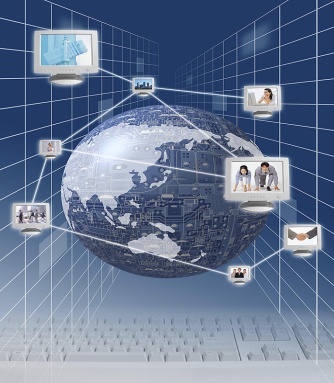 WiFace-- GSN based on MANET：
Not rely on infrastructure
Feasible at anyplace
work efficiently with and without the infrastructure
No need for special location devices
Fast deployment
Indoor and outdoor
No cost
Existing Solutions
Rely on infrastructure
Central servers
Internet access
Not always available
Require special location devices(e.g. GPS)
Faces the difficulty for indoor use
Cost for internet access
WiFace is the first social networking system on MANET
WiFace adopts a decentralized P2P architecture 
where each instance can be at the same time a client and a server
All the existing social networking services are provided in a C/S form
[Speaker Notes: . In fact, applications for MANET are rare.]
WiFace Contributions
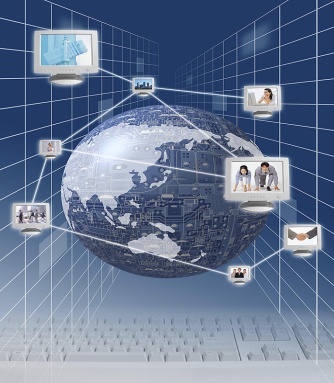 A comprehensive architecture design

Suitable routing protocol

Don’t need any modification to other network stacks 

Support standard socket programming for applications development

A series of light-weight but efficient protocols
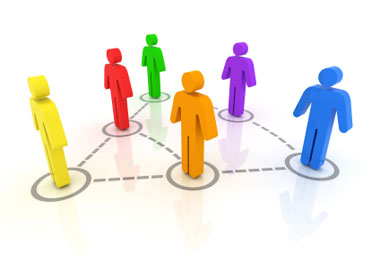 Architecture& Design
WiFace Architecture
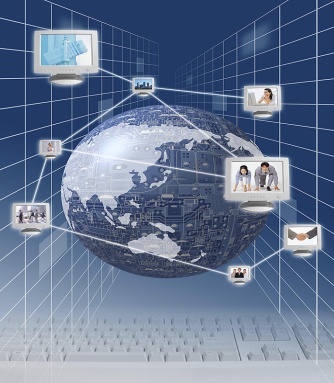 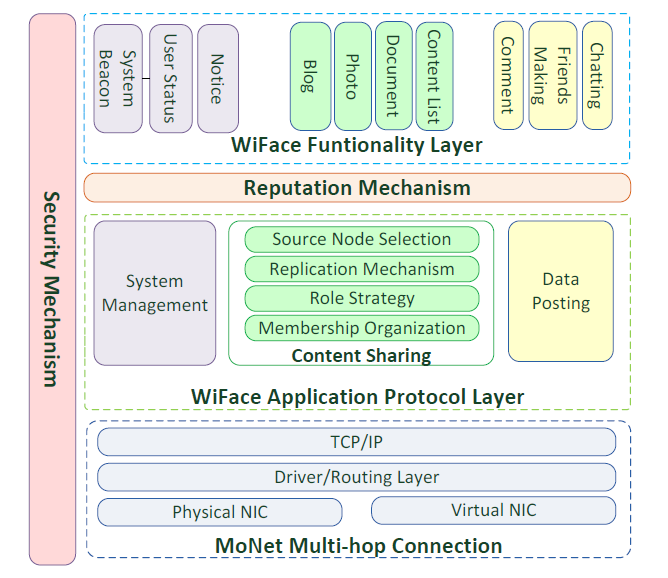 MoNet
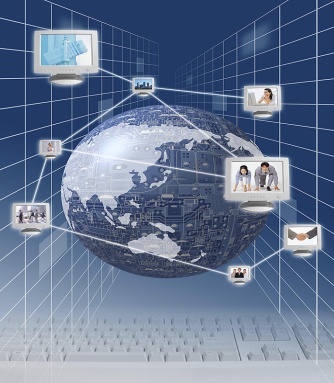 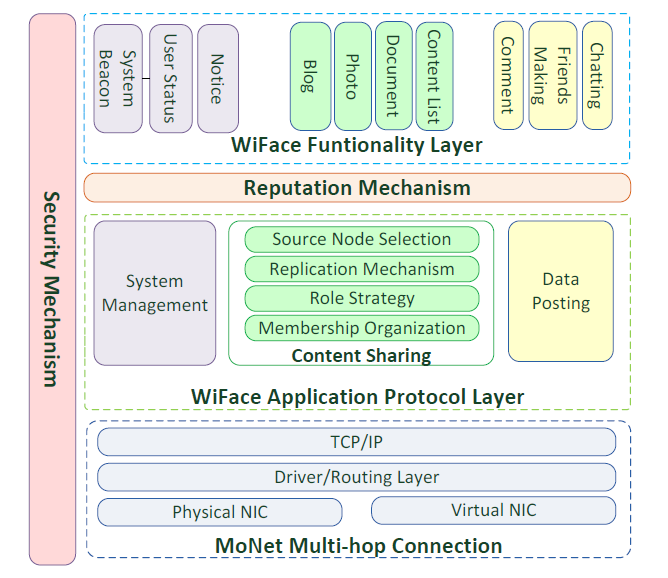 Between the link layer and the network layer.
It is responsible for processing packets,
as well as routing.
Support the multi-hop communication, as an additional network link without affecting other physical NICs.
Routing Protocol
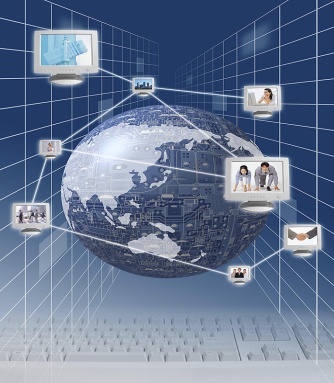 Mainly focus on two crucial aspects: 
the node mobility and dynamic network topology
(2) the instable link quality

Extensive experiments are carried out in  Two typical scenarios for WiFace:
a meeting hall (indoor)
an athletic field surrounded by a track (outdoor)

DSR with three link quality metrics: HOP, ETX, and WCETT.
According to the results, the DSR protocol with HOP as the link metric is a more suitable choice for the typical WiFace application.
Network Scope Expansion
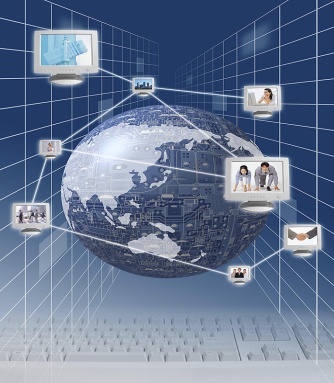 Expand network with wired VPN connection to cover 4 buildings in Tsinghua University.
106 on-line users
The average maximum throughput of a 3-hop path between two nodes in different buildings is about 3.8Mbps
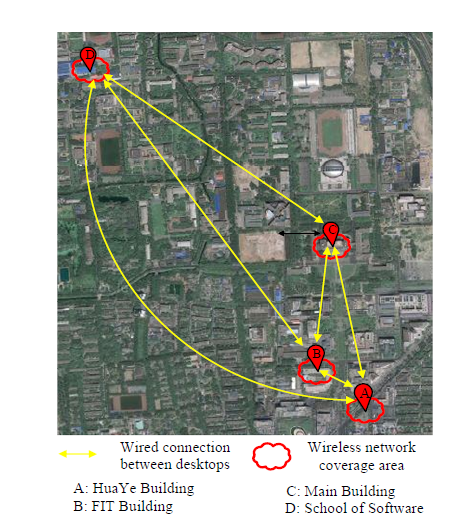 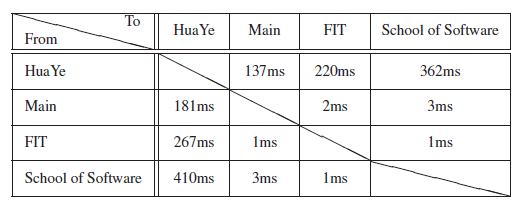 WiFace Application Layer
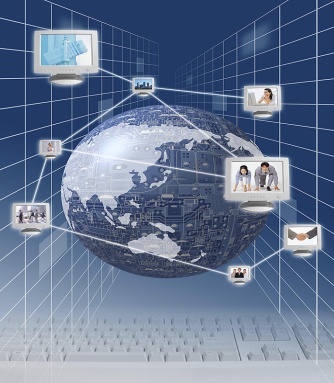 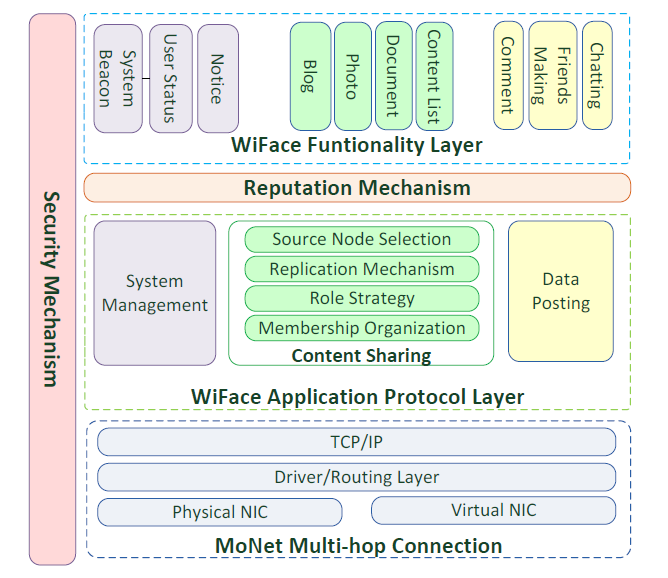 Content Sharing Protocol
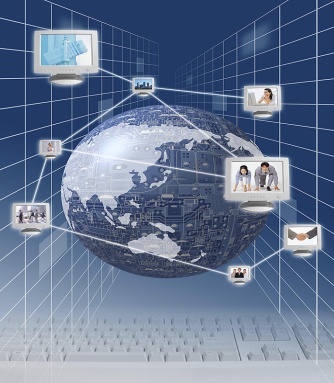 Effective content sharing (including browsing blogs, sharing photos, videos and other documents) among decentralized dynamic nodes is crucial and challenging. 

Active cooperative content sharing protocol:
Applicable to mobile devices, takes advantage of short paths, resourceful devices and node mobility
Role Strategy: assign responsibilities among diverse devices by endowing them with different role levels.
Source Node Selection: choose the node with shortest hop length path; Choose the node whose move direction is arriving; Choose the node with a higher role level.
Replication Mechanism: a content item is not only stored by the creator but may also be replicated automatically by nodes with a non-zero role level.
Reputation Mechanism: calculate a node’s reputation based on its role level and the amount of content items replicated and transmitted by it.
Security Mechanisim
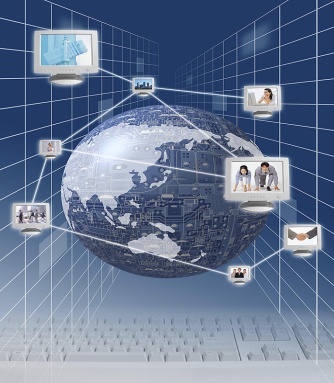 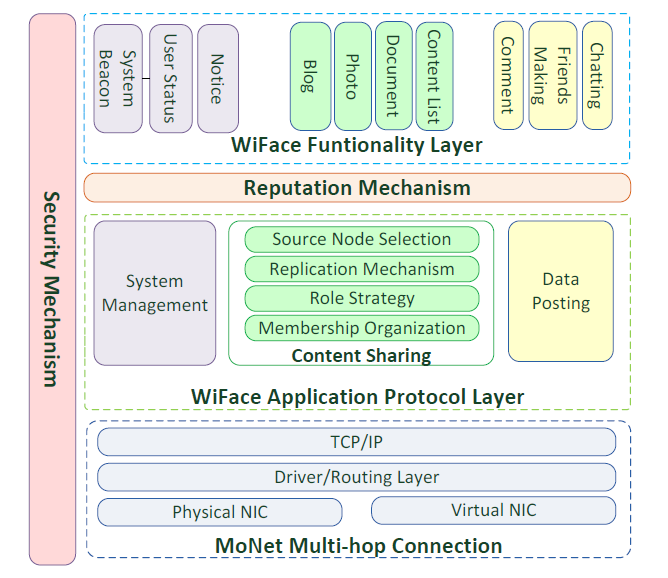 Security Mechanism
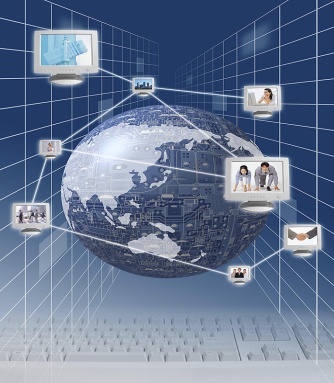 3 types of keys
Account key: used for user authentication and encrypting one’s private content.
Friend key: in WiFace each pair of friends share a same confidential 128-bit symmetric key to form a secure channel for private communication and content sharing between two friends.
Content key: it is a 128-bit symmetric key generated for encrypting a specific content item. 

Friend key exchange:
We design and a scheme combining two-party elliptic curve Diffie-Hellman (ECDH) and the interlock protocol to construct a friend key without a trusted authority. 
Taking no account of users’ response time to challenge questions, it only takes about 1.5 seconds in PDA and 0.6 second in PC to complete the friend-key
exchange without any authorities.

Access control:
Generate a content key to encrypt the content itself
 Attach the content key encrypted respectively with the friend keys of those friends whom he authorizes to
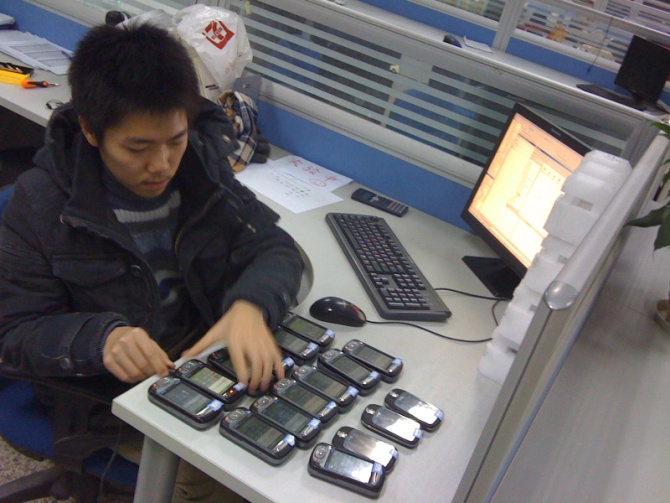 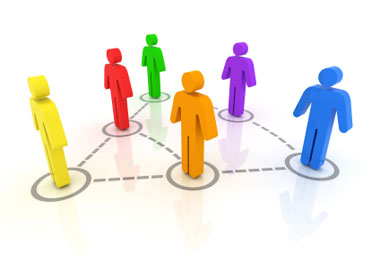 Experiments& Evaluation
Experiments
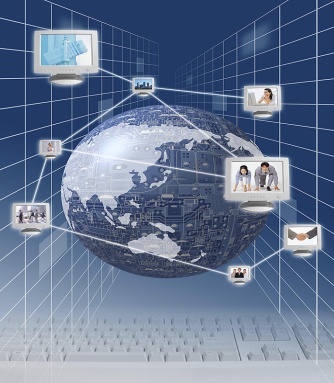 Intelligent experiment tools
For large scale automatic experiments
Intelligent  agent
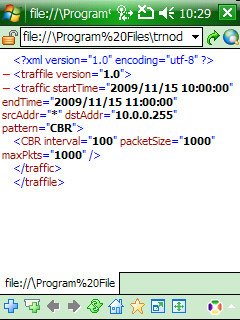 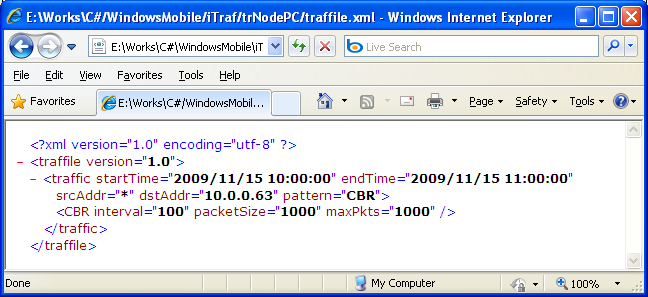 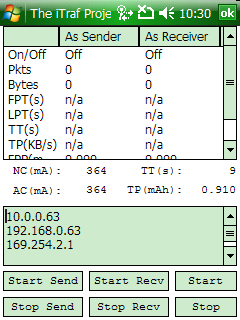 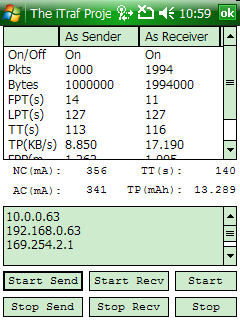 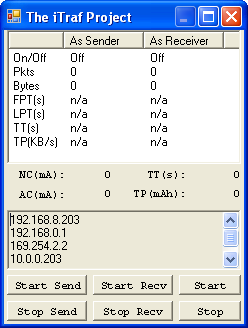 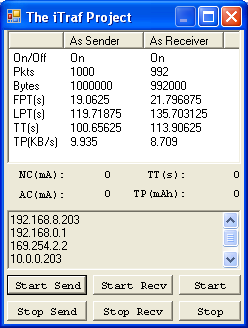 序
Experiments
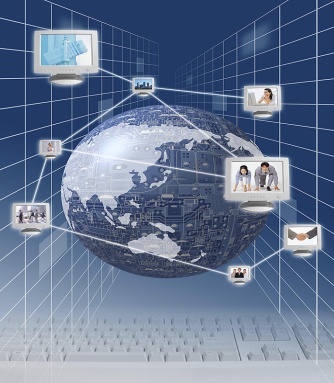 MoNet test
We conduct comprehensive in-the-field experiments to evaluate the performance of MoNet.
Throughput and loss rate

Arrival Rate

Multi-hop performance
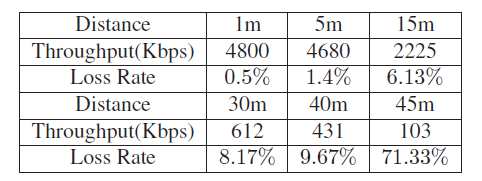 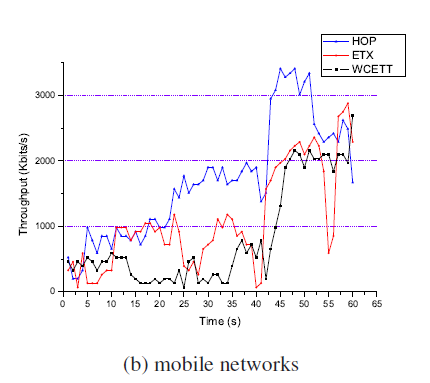 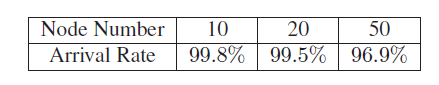 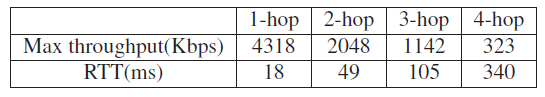 Experiments
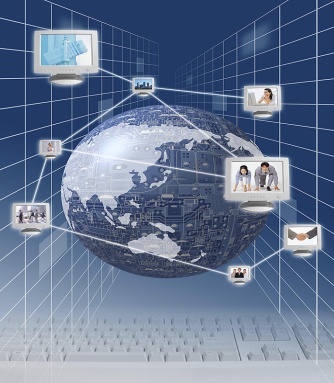 Decentralized content sharing
Result: our content sharing protocol can significantly shorten the content transmission paths, reduce conflicted flows,  and improve content persistence and availability in the changing population.
Scenario 1
20 users on a playground.
3 users published blogs at random time.
The other users read them randomly.
Scenario 2
only one source node published a blog at the beginning.
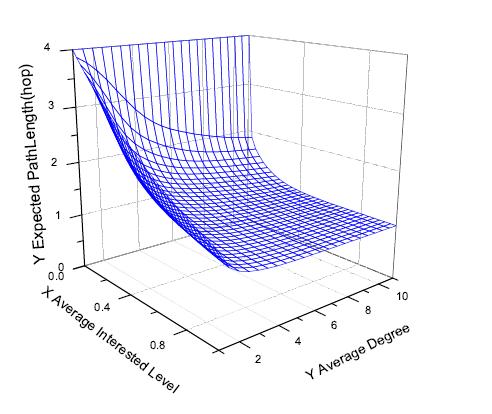 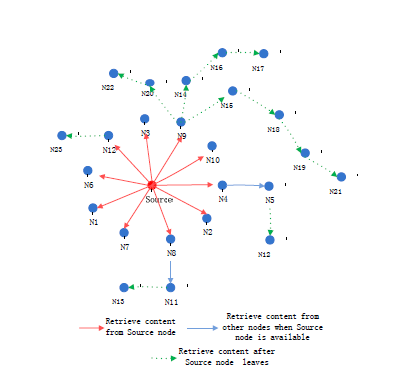 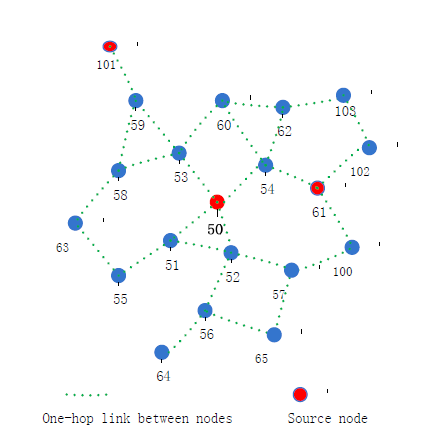 Experiments
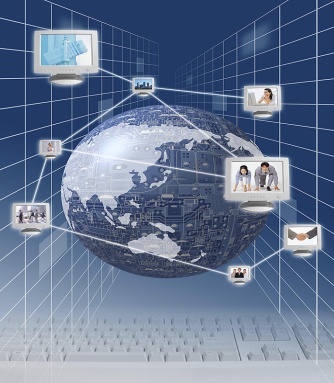 Security mechanism
Key exchange and Access Control
It only takes about 1.5 seconds in PDA and 0.6 second in PC to complete the key exchange without any authorities
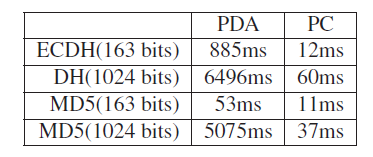 Experiments
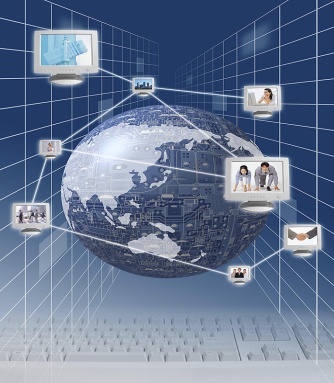 Real Usage Results
Used as a WiFi-based mobile ad hoc flea market

We deployed 106 heterogeneous mobile nodes including mobile phones, laptops and desktops in an area of 1200m * 800m.





During the experiment, users accomplished a large number of real-world auctions and trades, as well as chatted with each other on line.
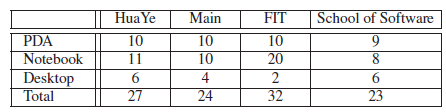 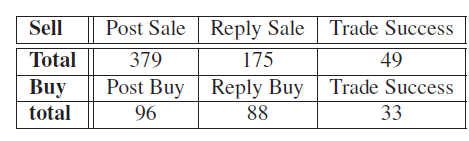 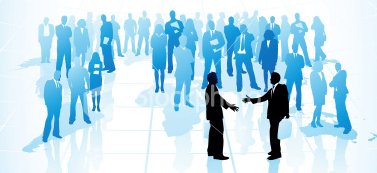 Thanks!
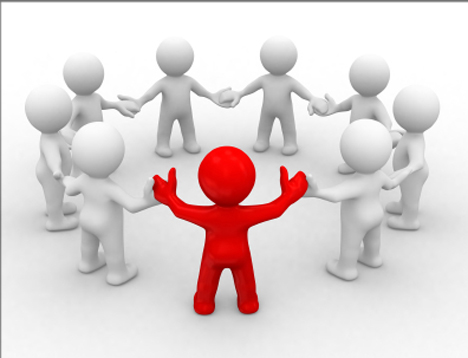